Third Thursday Webinar:COVID-19 Update
March 19, 2020
3/19/2020
1
Agenda
Centers for Medicare and Medicaid Services (CMS) Updates
Department of Health (DOH) Guidance 
Department of Human Services (DHS) Communications
Community HealthChoices Managed Care Organization (CHC-MCO) Updates
3/19/2020
2
CMS Updates
Ongoing Medicare and Medicaid updates are being distributed by CMS.
Recent OLTL listserv update included CMS Frequently Asked Questions.
1135 Waiver
The federal emergency declaration allows states to submit 1135 waivers in order to allow regulatory flexibility during national emergencies.
OLTL is collaborating with other DHS program offices to submit an 1135 waiver.
3/19/2020
3
Stakeholder Communication
Stakeholder communication to DHS and DOH includes: 
Nursing facility associations regarding staffing and training.
Home and Community-Based providers regarding staffing, service authorization flexibility, and supplies.
Participant advocates about CHC-MCO emergency preparedness efforts and eligibility flexibility.
Suggestions for flexibility and additional supports are all being carefully considered and are largely supported if practical and prudent. We are open to ideas.
3/19/2020
4
DOH Guidance
DOH is the lead agency for the Commonwealth’s response to COVID-19.
Updates are provided frequently on the DOH website.
https://www.health.pa.gov/topics/disease/Pages/Coronavirus.aspx
3/19/2020
5
DHS Communications
Long-Term Services and Supports (LTSS)
OLTL has distributed operational recommendations for LTSS providers.
Recommendations include:
Exercise and promote hygienic practices.
Review your agency back-up plan and infection control procedures.
Report all suspected cases of COVID-19 to DOH and OLTL and/or the participant’s CHC-MCO.
Contact OLTL before making any changes to your business practice whenever possible.
LTSS Residential Providers Should Follow State and Federally-Issued Guidance.
Document any actions that were taken and maintain evidence for why actions were taken.
Stay Informed.
3/19/2020
6
DHS Communications
Service Coordination
Until further notice, OLTL is permitting flexibility to choose to conduct monitoring and service plan meetings remotely, using phone or video conferencing solutions. Please reference the guidance document issued on March 17th for additional procedures and documentation requirements.
Service Coordinators should be working with participants to implement their Emergency Back-Up Plan. 
OLTL is asking that no reductions in service plans be implemented during this time of emergency. Service additions and updated authorizations will be expected when necessary.
3/19/2020
7
DHS Communications
Nursing Facilities, Personal Care Homes, and Assisted Living Residences
DOH has issued guidance on visitation in Nursing Facilities due to COVID-19. OLTL is asking that all Personal Care Homes and Assisted Living Residences adopt and implement the same guidance.
3/19/2020
8
DHS Communications
Upcoming communications from OLTL will address:
Additional updates for Personal Care Homes and Assisted Living Residences
1915c Appendix K 

All new communications will be distributed through OLTL listservs.
All previously distributed communications can be accessed at: https://www.dhs.pa.gov/providers/Providers/Pages/Coronavirus-2020.aspx
3/19/2020
9
CHC-MCO Updates
The CHC-MCOs have established protocols to ensure the continuity of operations and services. These protocols continue to be updated as the situation evolves.
The CHC-MCOs communication activities include:
Participant letters and communications.
Provider guidance and updates.
Frequent discussions with OLTL to address updates and emergent issues.
3/19/2020
10
Questions?
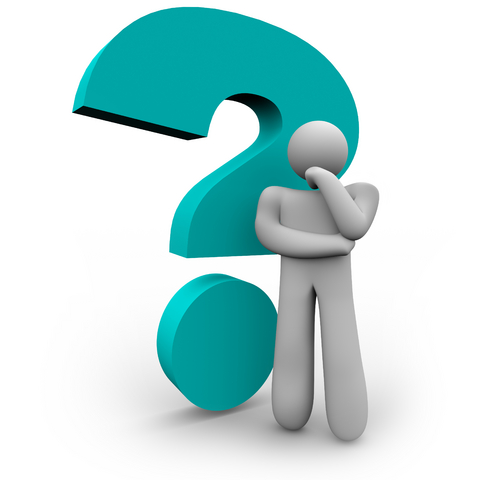 3/19/2020
11